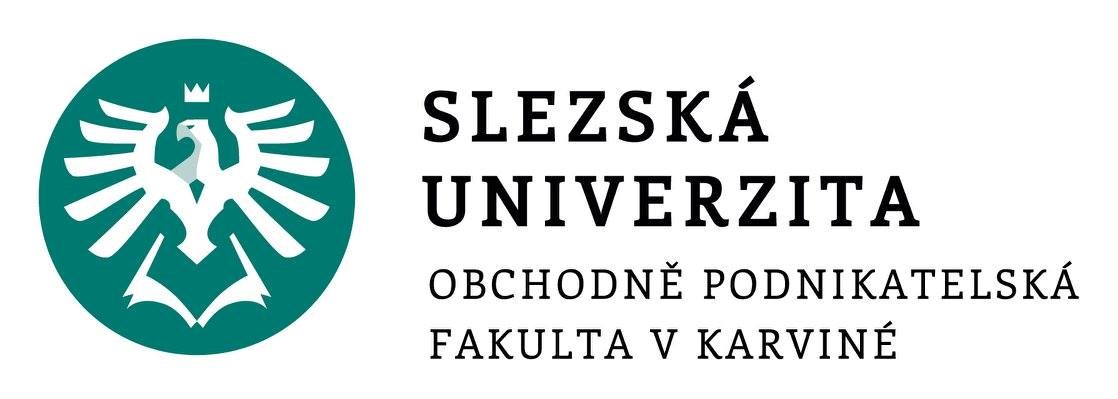 REGULACE Zadlužení územních rozpočtů
Ing. Irena Szarowská, Ph.D.
Katedra financí a účetnictví
Regulace zadlužení územních rozpočtů 					     2
Zadluženost ÚZEMNÍCH ROZPOČTŮ
Rozpočtový deficit vs. dlouhodobé zadlužení
Vývoj zadluženosti obcí a krajů v mld. Kč
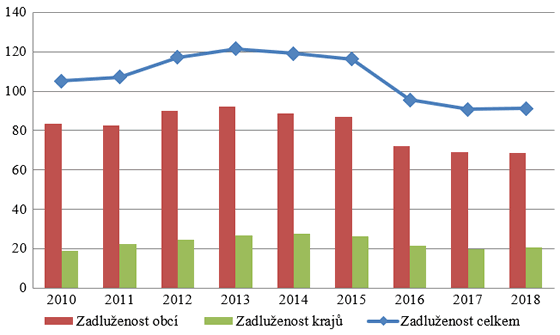 http://www.dvs.cz/clanek.asp?id=6774242
Regulace zadlužení územních rozpočtů 					     3
Zadluženost ÚZEMNÍCH ROZPOČTŮ
Vývoj zadluženosti a stavu na bankovních účtech územních rozpočtů včetně příspěvkových organizací (v mld. Kč)
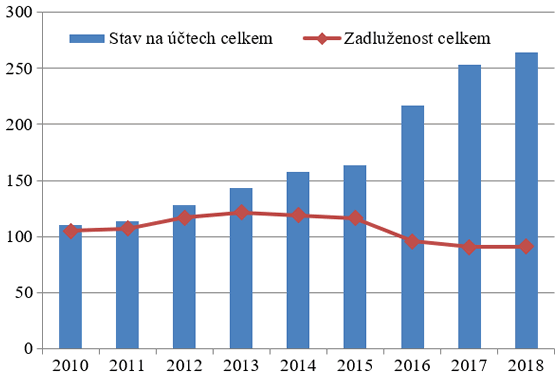 http://www.dvs.cz/clanek.asp?id=6774242
Regulace zadlužení územních rozpočtů 					     4
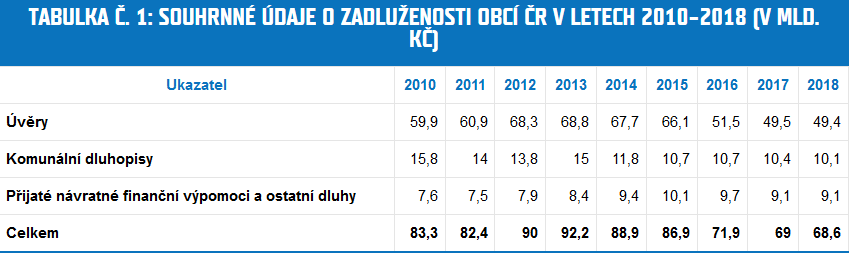 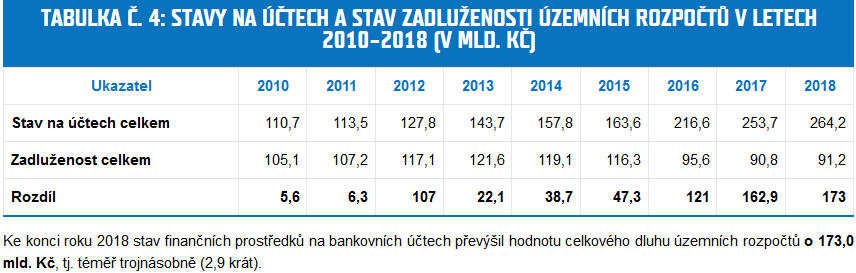 https://www.mfcr.cz/cs/verejny-sektor/uzemni-rozpocty/zadluzenost-uzemnich-rozpoctu/2018/zadluzenost-uzemnich-rozpoctu-v-roce-201-36295
Regulace zadlužení územních rozpočtů 					     5
NÁSTROJE REGULACE ZADLUŽENOSTI ÚZEMNÍCH SAMOSPRÁV
Regulace zadlužení územních rozpočtů 					     6
ZÁKON O PRAVIDLECH ROZPOČTOVÉ ODPOVĚDNOSTI (23/2017 Sb.)
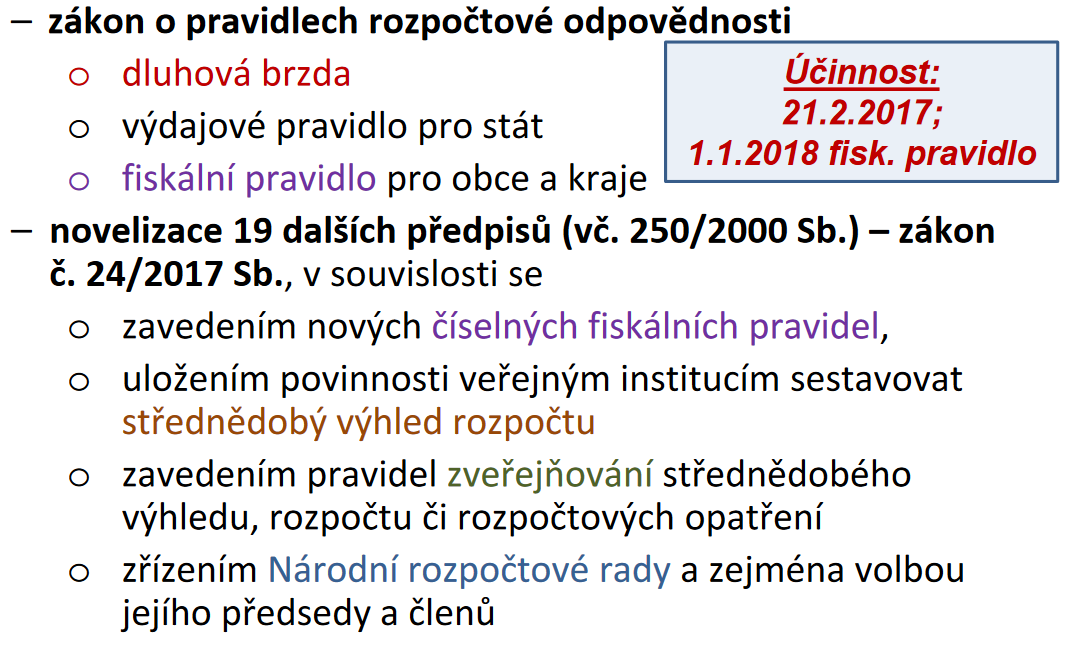 Regulace zadlužení územních rozpočtů 					     7
FISKÁLNÍ PRAVIDLO (1)
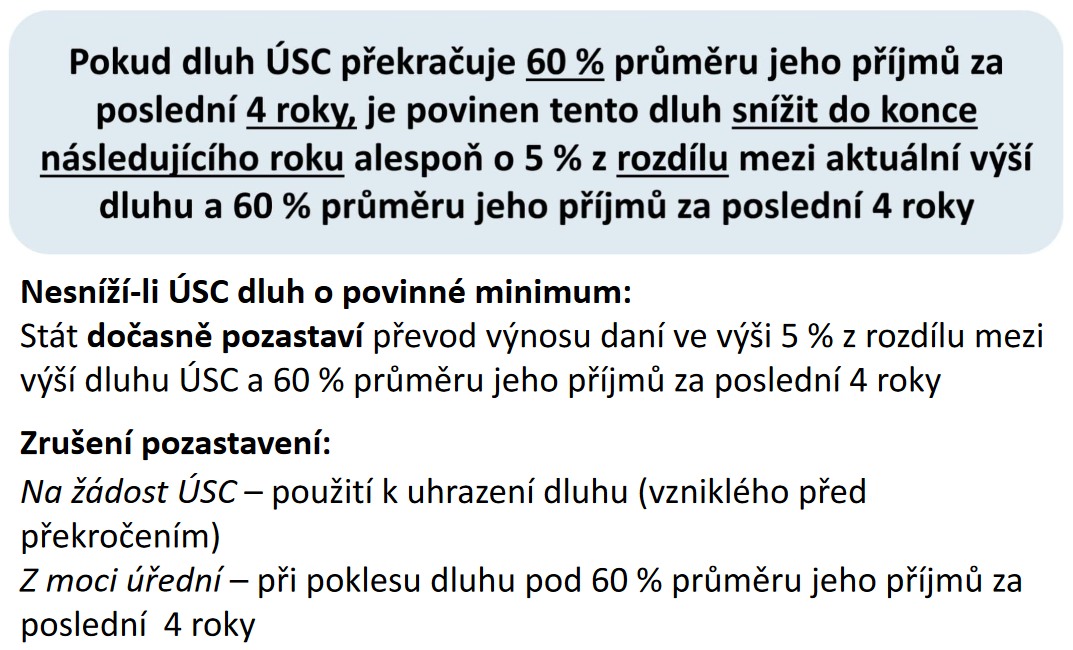 Regulace zadlužení územních rozpočtů 					     8
FISKÁLNÍ PRAVIDLO (2)
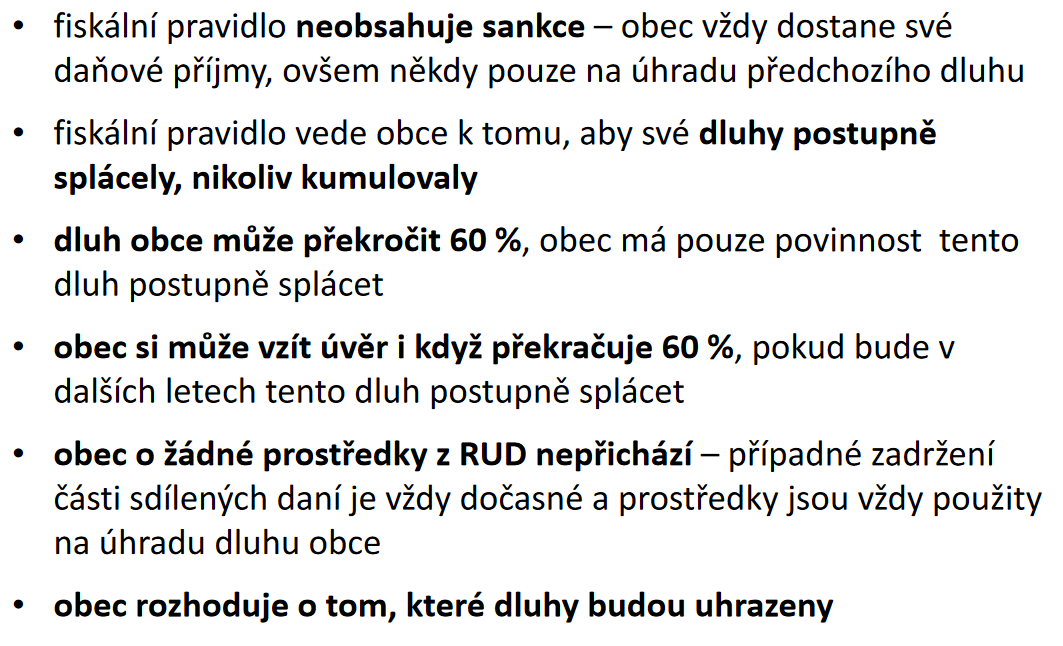 Regulace zadlužení územních rozpočtů					     9
MONITORING HOSPODAŘENÍ ÚSC
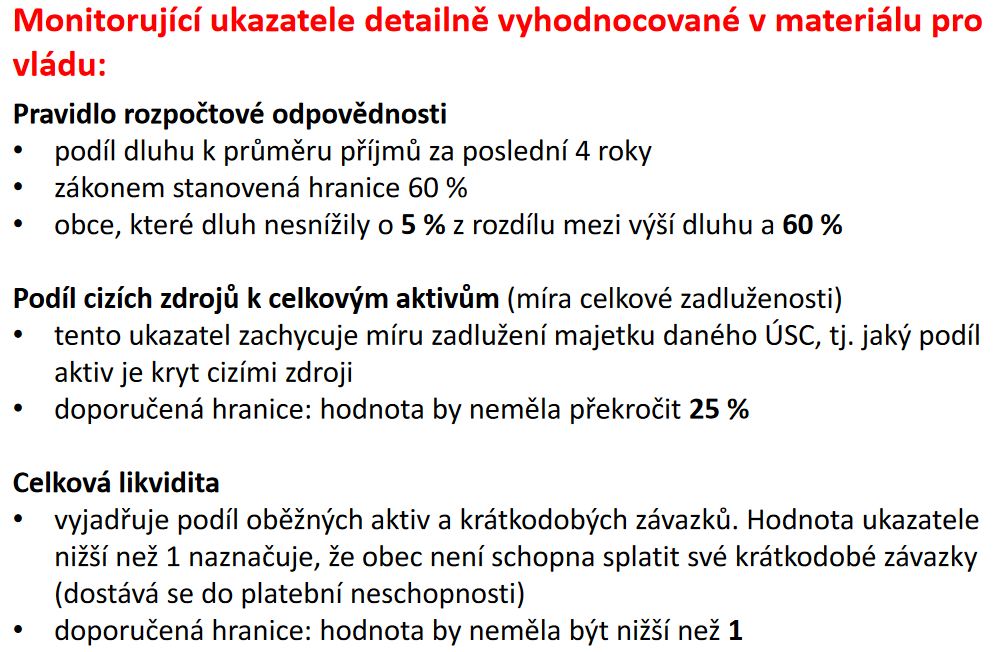